Hoofdstuk 8
Paragraaf 4
Paragraaf 5
Wat gaan we doen vandaag?
Uitleg paragraaf 4
Uitleg paragraaf 5
Afmaken paragraaf 1, 2, 3, 4 en 5
Uitscheidingsstelsel
De nieren
Nieren filteren bloed 
Maken urine van water en afvalstoffen
Via de urineleider wordt de urine naar de urineblaas vervoerd
Bouw nieren
Nierbekken
Niermerg
Nierschors
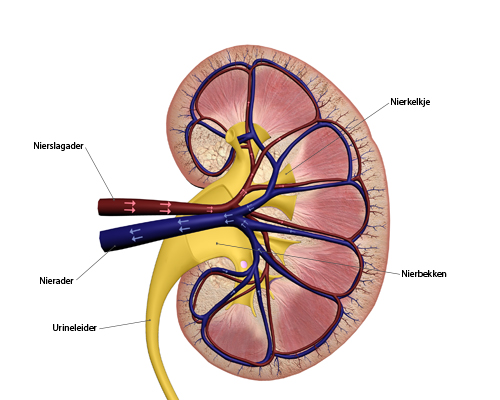 Nierschors
De buitenste laag van de nier
Plek waar urine wordt gevormd
Niermerg
Lopen trechters doorheen om de urine te vervoeren naar de nierbekken.
Nierbekken
Verzamelpunt van urine. 
Vanuit nierbekken loopt de urineleider. 
De urineleider loopt van de nier naar de blaas.
Werking van de nier
In het bloed zitten afvalproducten: ureum (lever), overtollige stoffen, overbodige stoffen. 
In de nier zitten filters
Filteren de stoffen uit het bloed
Er ontstaat vloeistof (urine)
Lever
Ontgiftingsorgaan van het lichaam
Breekt stoffen af
Zet stoffen om
Overtollige eiwitten worden afgebroken tot ureum
Slaat glucose op als glycogeen
Doping
Middelen die sportprestaties verbeteren
Amfetamine (stimulerende stof zorgt voor minder vermoeidheid)
Anabole steroïden (zorgt voor spiergroei)
Bloeddoping (extra bloed toedienen voor wedstrijd, epo zorgt voor aanmaak rode bloedcellen)
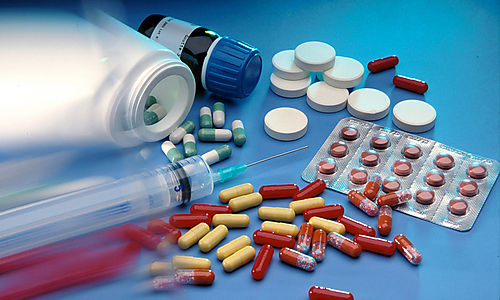 Risico’s doping
Onvruchtbaarheid
Hoge bloeddruk
Hartinfarct
herseninfarct
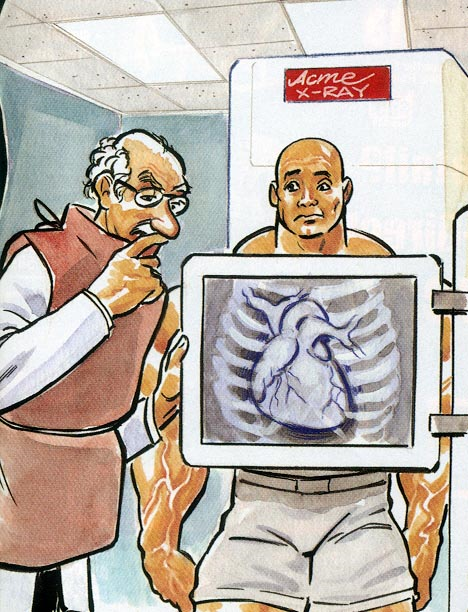 Drugs
Stimulerende middelen (xtc, cafeïne)
Verdovende middelen (heroïne, alcohol)
Bewustzijnsveranderende middelen (lsd, paddo’s)
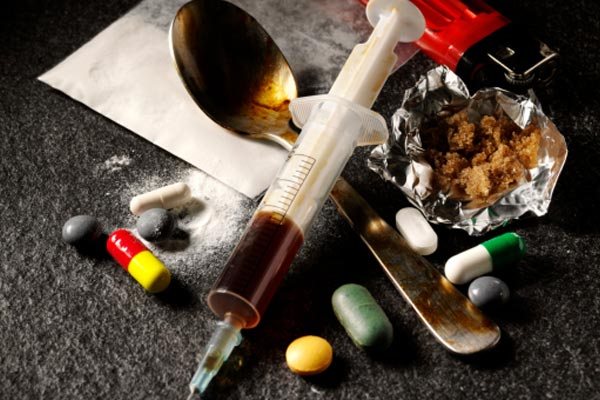 Gevolgen drugs
Verslaving
Geestelijke afhankelijkheid
Lichamelijke afhankelijkheid
Ontwenningsverschijnselen bij afkicken
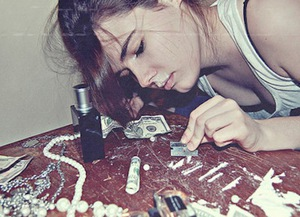 Soorten drugs
Wordt gelet op de afhankelijkheid van de drugs en risico op gezondheid
Softdrugs
Harddrugs
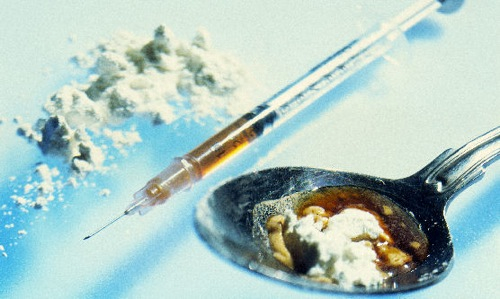 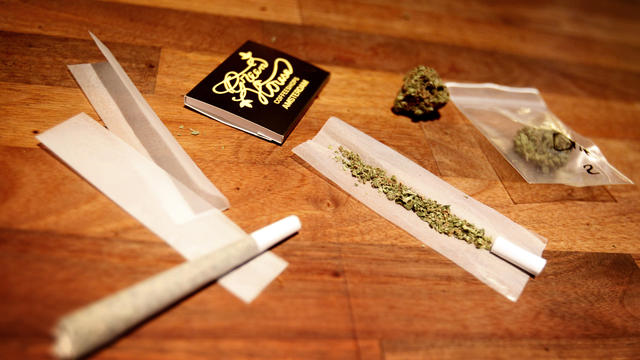 Huiswerk
Paragraaf 1 t/m 5 af